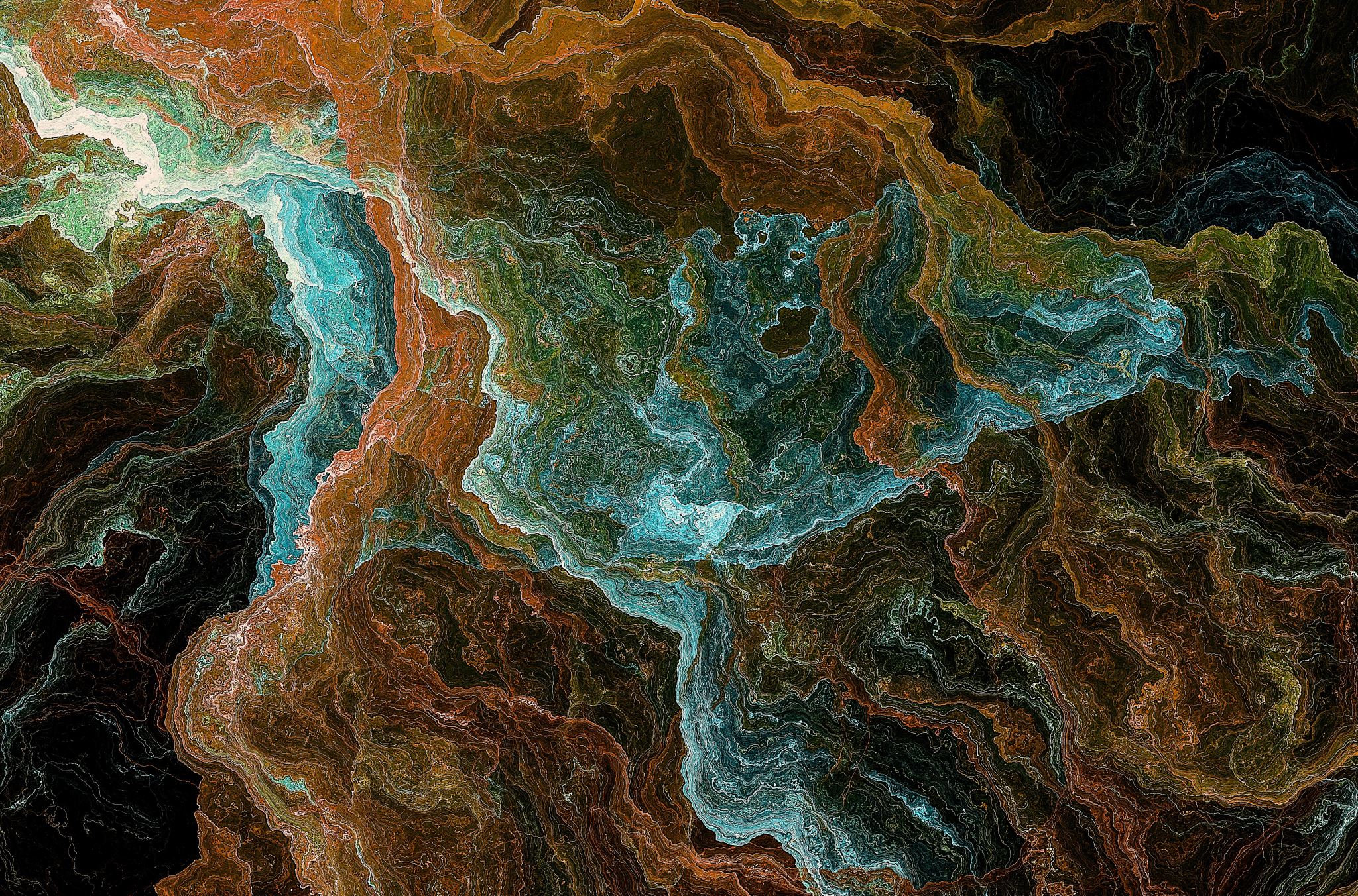 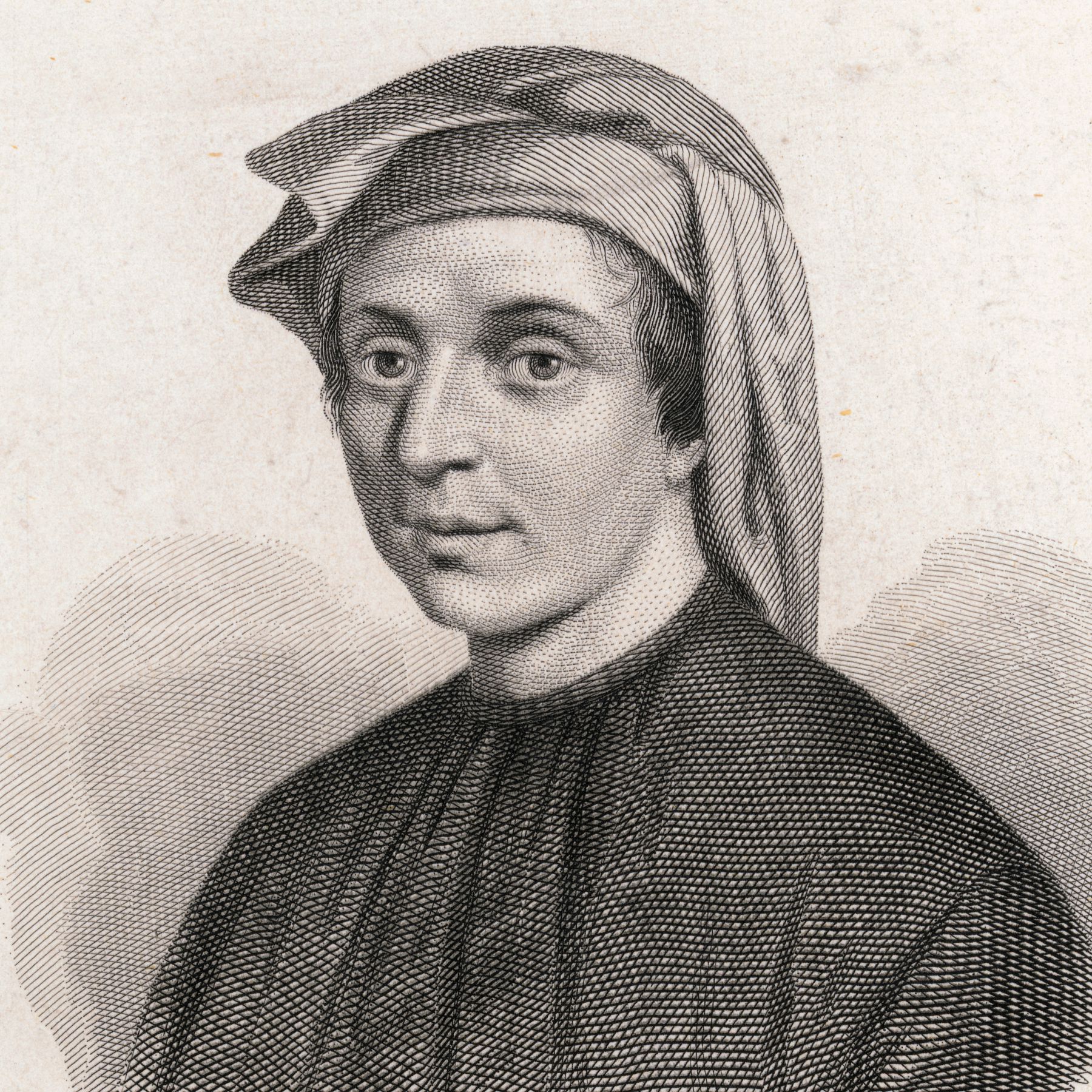 That’s me
By Eric
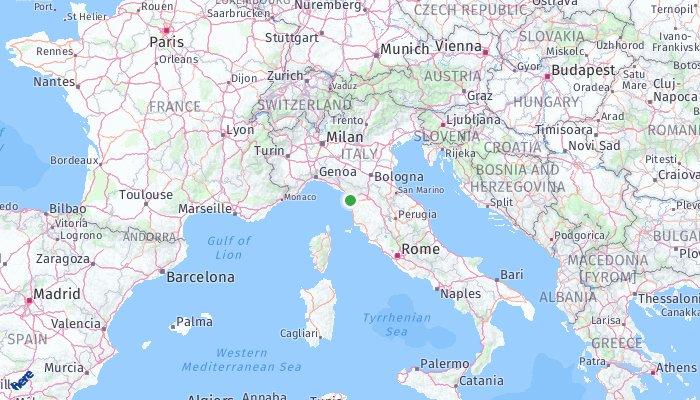 Biography
Born around 1170 in Pisa
Most of my life in Pisa
Father: Guglielmo Bonacci
Mother: Alessandra Bonacci
Traveled to many places including, Egypt, Syria, Greece, Sicily, and Provence
Liber Abaci
“Book of Calculation”
Devoted to arithmetic and elementary algebra
Introduction to Hindu-Arabic numeration System (zero)
Explanation of major contribution to algebra by al-Khowarizmi and Abu Kamil
One of my famous work 
Sequence
1,1,2,3,5,8,13,21,34,……
Generated by sum of the two preceding  numbers. 
Rabbit problem
Golden Ratio
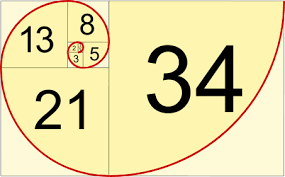 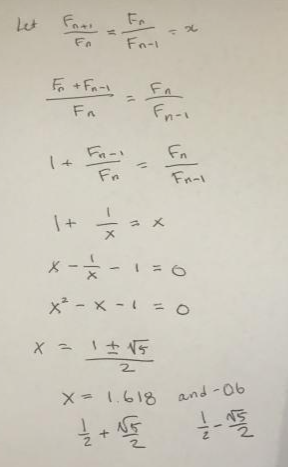 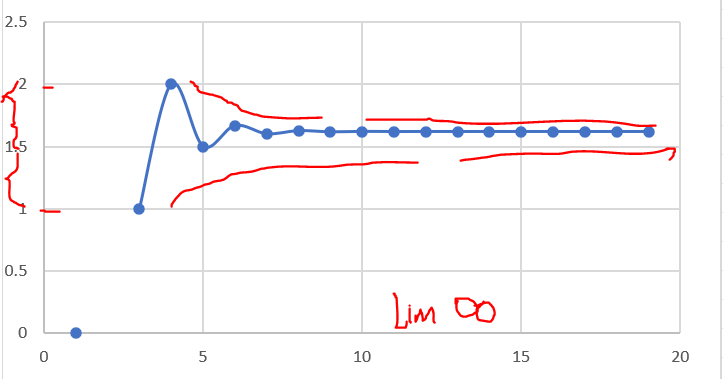 Liber Abaci
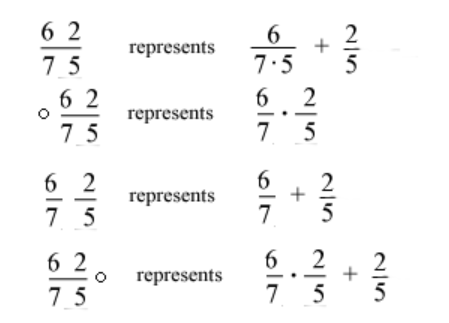 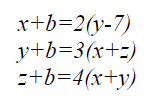 Genealogical Tree
Couple of other books as well
Practica Geometriae (1220)
Focuses on geometry and trigonometry with Euclidean rigor
Flos (1225)
Consists of solutions of problems by Johannes of Palermo
Liber Quadratorum (1225)
Devoted to Diophantine equations of second degree
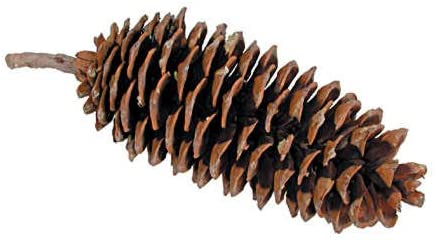 Sequences I found earlier…
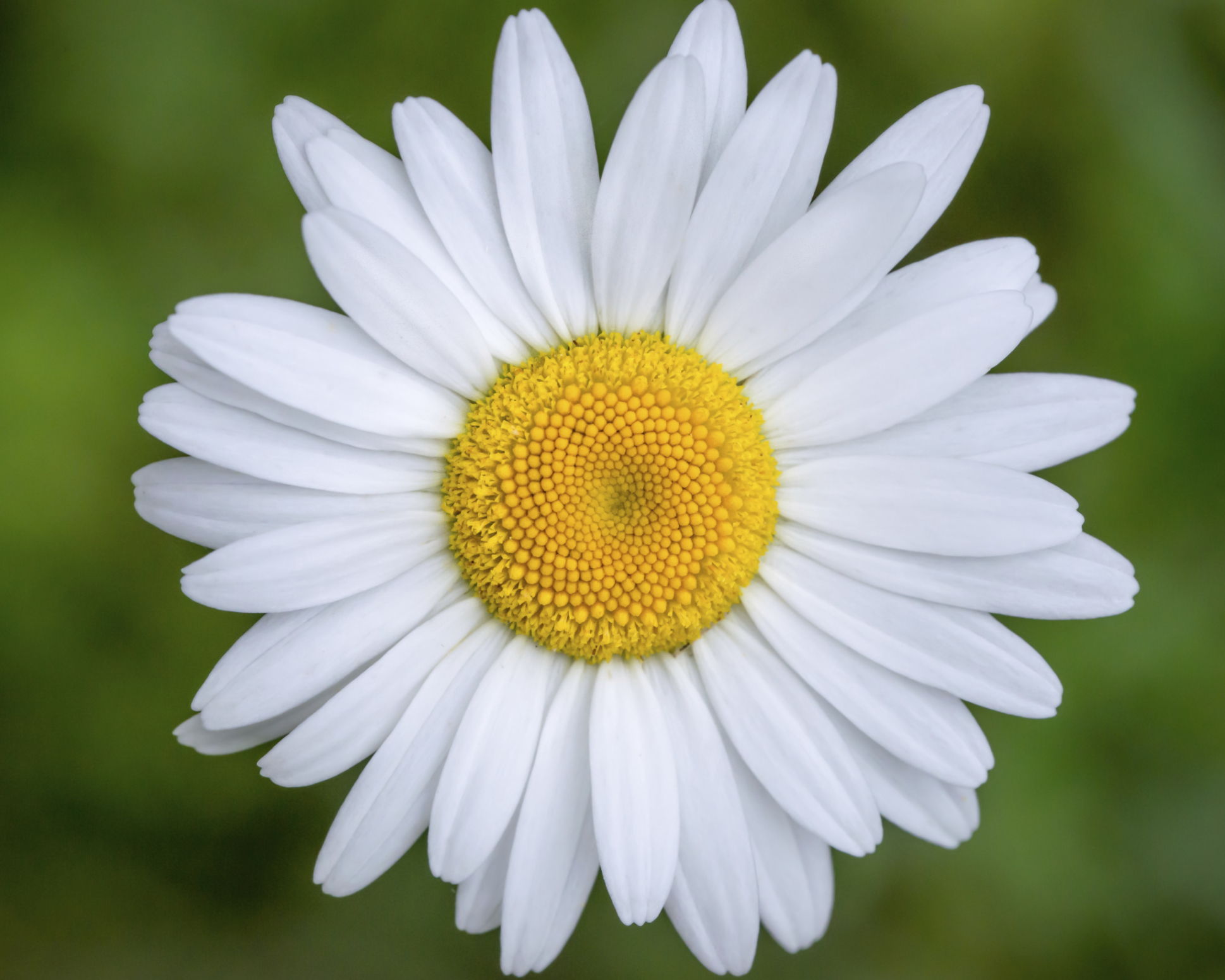 It can be seen nature.
Flowers
Sunflowers
Daisy
Pinecone
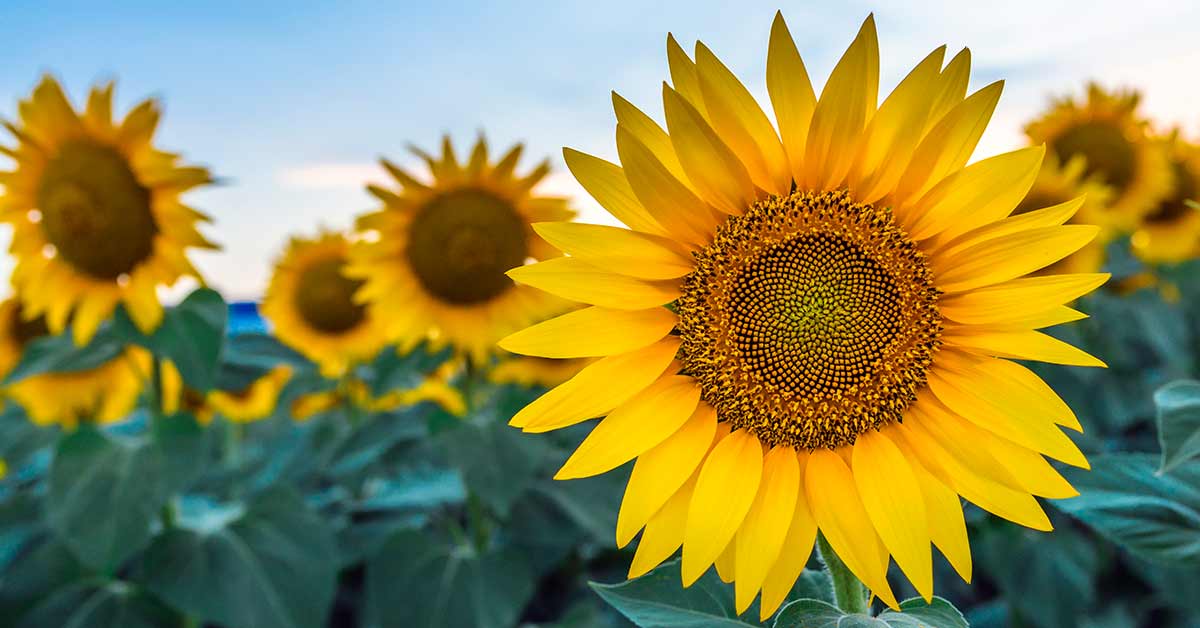 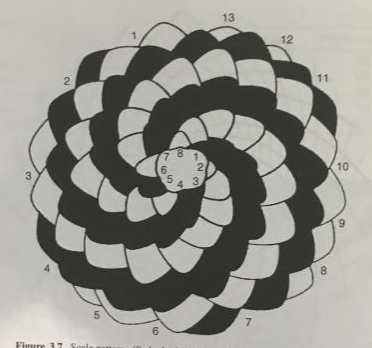 Some spirals are clockwise and rest of them are counterclockwise like on sunflower.
Relationship to pascal triangle?
Relationship to Pascal triangle
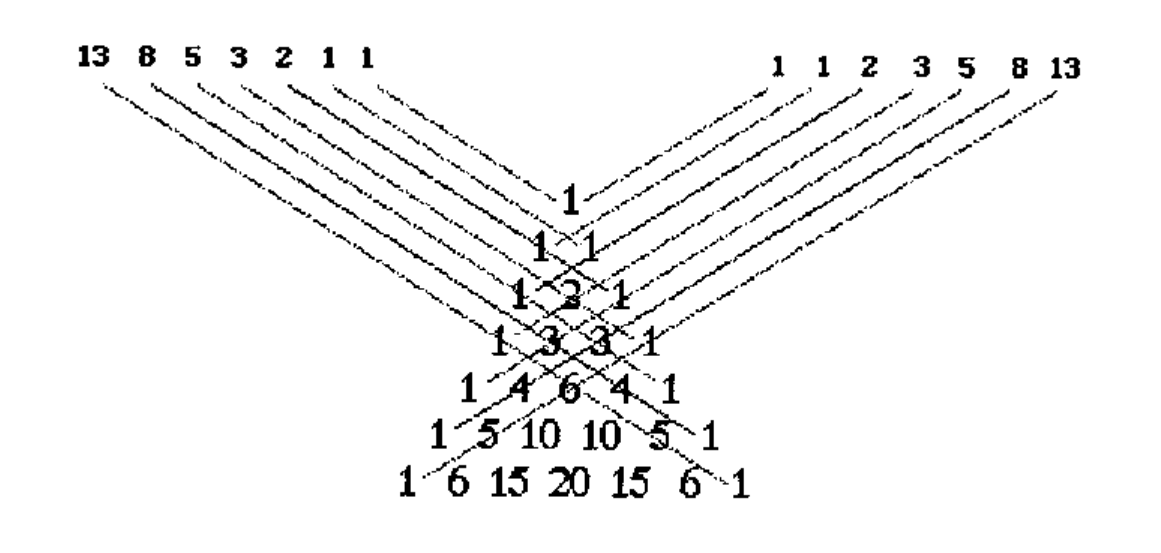 Who am I ?
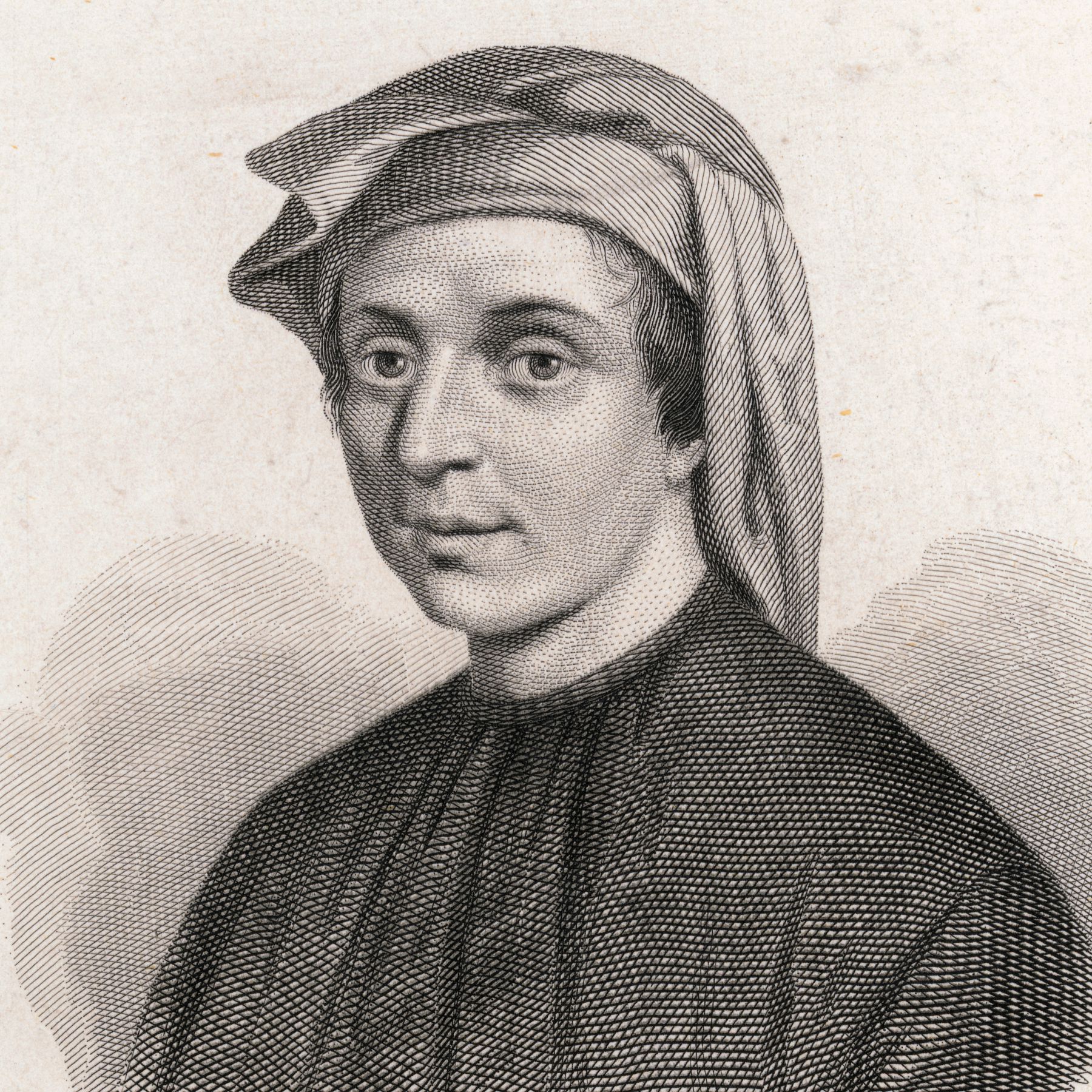 Leonardo Fibonacci